Technological Revolution and the changing landscape
Lisa Shava Grant, PE
AADE
2
What Enables an Operator to Have First Quartile Performance?
Have great cross discipline integration and communication
Continually challenge status quo
Cultivate a culture not afraid of change, understands risk, and accepts “good” failure as a stepping stone to success
Utilize “Value Adding” technology and understand a Cost of Utilization approach
Understand that Technology comes in many forms; new widgets, processes and procedures, re-purposing
Understand the full impact of well design changes 
Embrace the “What If” mentality
3
The Challenge of Change
Failure to fully understand the value proposition
Failure to fully understand the risk profile
Fear of the unknown
Changing to an engineering mindset
Having “good” performance
Silo approach
Reducing $/BBL
Design Optimization
Reduce NPT 
During Drilling
During the Life Cycle
Improve Efficiencies 
Improve Recovery
Operational and Design Optimization
Improved overall Operational Performance -  balancing the cost of operating vs the cost of total installation. 
Cost reduction by minimizing the number/size of casing strings without incurring significant cost 
Longer open hole sections generally increases the risk of trouble events.  
Longer sections often obtainable by:
Understanding and utilizing modeling key for success
Utilizing technologies that improve performance or reduce the risk of NPT employed to reduce the likelihood of these events
Advanced Planning and Modeling Essential for Success
Advanced modeling traditionally reserved for offshore applications

3-D Visualizations allow for better communications and faster, optimized solutions 

Modeling essential for understanding design limits
Plan vs Actual to anticipate onset of problematic conditions
Embrace the “What If” mentality

Anticipation of Risks 
and a clear response 
plan greatly reduces 
“train wreck” 
escalations of events.
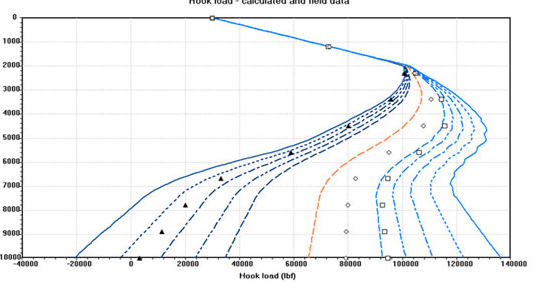 Integrated Planning Through Visualization
Integrate
Land requirements
Subsurface Hazards
Spacing
Completions and Production
Drilling constraints

Faster, More Powerful Planning
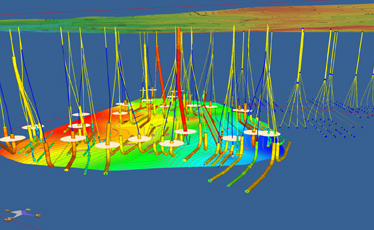 Using Real-Time Monitoring to Improve Performance
Real-time monitoring can be used to evaluate Plan vs Actual events, such as Hydraulics and TD

Real-time/ and post well data assessment can also be used to find hidden lost time and identify and learn from highly efficient operations
Technologies Utilized to Reduce NPT and Improve Performance- Repurposed From Offshore
Rotary Steerable Systems
Becoming more common place
Used in conjunction with MTRs to maximize ROP.
Historical barriers have been:  Reliability, DLS capability, Cost – a Cost of Utilization approach should be used to assess viability

The tools have been adapted to land and simplified to be more fit for purpose – Improving Cost and Reliability
A Cost of Utilization approach should be used to assess viability

More flexible directional plans have been embraced to maximize section also reduce the DLS requirement – greater negative section to limit DLS to 10 deg/100ft
RSS Advantage
Better hole cleaning due to continual rotation
Faster ROP due to weight transfer and higher RPM
Less tortuous hole – lower friction, higher likelihood of landing casings at planned depth
Technologies utilized to reduce NPT  - Repurposed From Offshore
A  “hole finder” or Flex Shoe reduces stuck casing events
Originally developed for Offshore applications
Adapted in a fit-for-purpose to land operations
Benefits:
Proven to reduce the requirement to “rotate and ream” the casing.
Why does it work?
The increased flexibility of the last joint reduces casing point loading thus guiding the pipe over ledges.
How Flexibility Helps
DLS and ledges increase the force required to run the casing, increasing the risk of getting stuck in open hole.   
FlexShoe reduces the bending and side loads at the casing shoe by more than 90% by reducing point loading
Flexible Guide Shoe:
Less force to enter curve. The length and stiffness of the guide distribute the normal casing deflection force.
Reduce the risk of sticking the casing through a curved wellbore section.
Normal Casing:
Stiff casing requires a large deflection force at the leading edge or ‘shoe’, as shown by the red arrow.
Risk of digging in to the side of the wellbore.
Hole Integrity Essential for Successful  Optimization
Fluids developments are continually evolving.  
Progressive Operators are taking a more “fit for purpose” scientific approach.  This is yielding improved performance.

Factors influencing fluids selection:
Presence of Formation Fractures, 
Reactive Shales, 
Stability Requirements, 
Lubricity, 
Environmental Impact
Disposal
WBM Vs Non-Aqueous Fluids
The ideal system:
Easily disposable and low environmental impact, low friction, non reactive, fracture resistance.

Examples:
Thixotropic systems
Glycol systems

Evolution of low cost nanotechnology that interface with the rock face to improve rock stability – different mechanisms
Improved Well Placement
Reduce Horizontal uncertainty > 60 percent with advanced wellbore surveying techniques
Magnetic Surveying Options (HD Magnetic Models, In-Field Referencing Models (IFR) and Multi Station Analysis corrections (MSA)
Advanced Gyro Surveying (Continuous High / Angle Gyros)
Average MWD survey can have > 400 ft horizontal displacement uncertainty @10,000 ft displacement (This can be significantly larger with poor Quality Assurance)
Poor wellbore surveying can lead to misplaced wells and lost reserves and wellbore collisions
Additional Solutions From Survey Tools
High density continuous surveys can be used to generate caliper and ID imagery
Detect casing buckling (from installation in compression)
Micro-Doglegs
Effective Drift
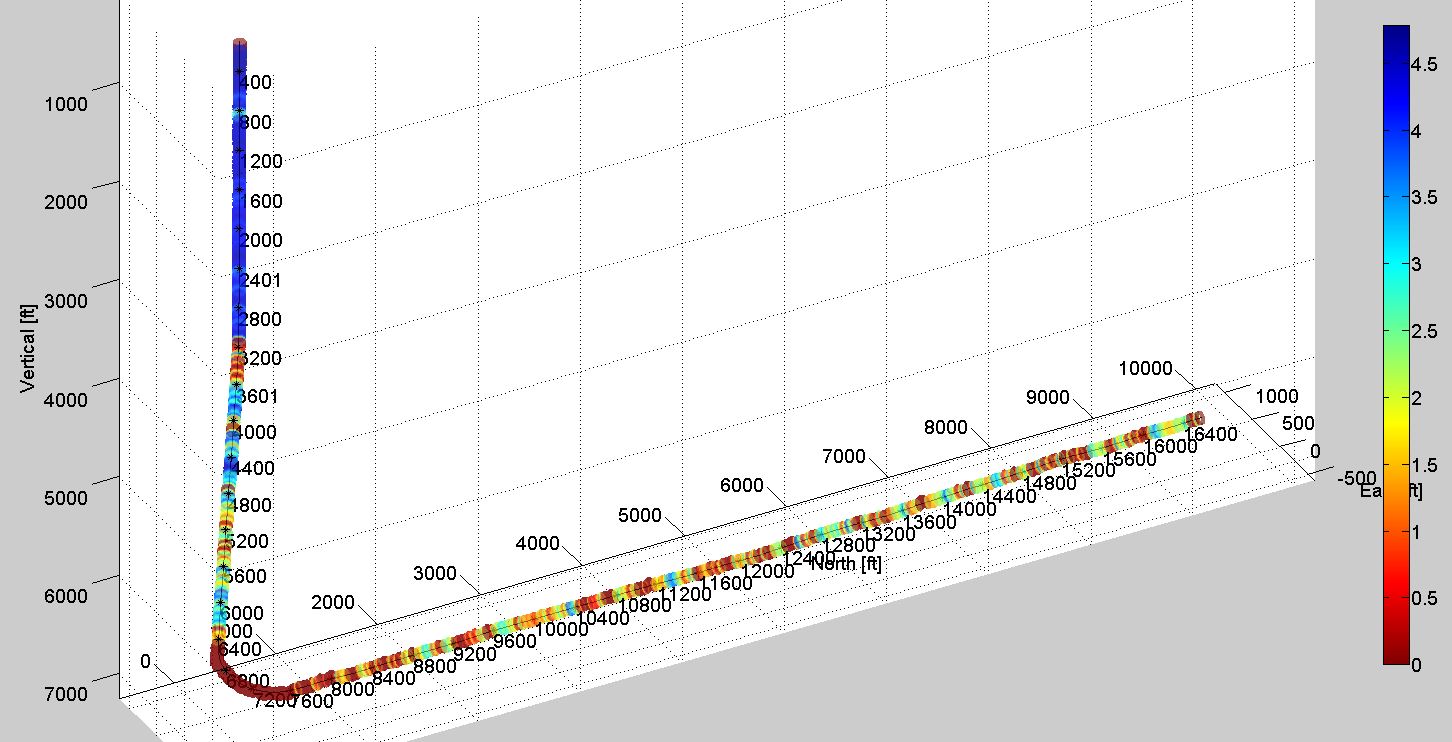 Tortuosity can greatly impact artificial lift
Increased Survey Density improves Artificial Lift design and better predicts performance
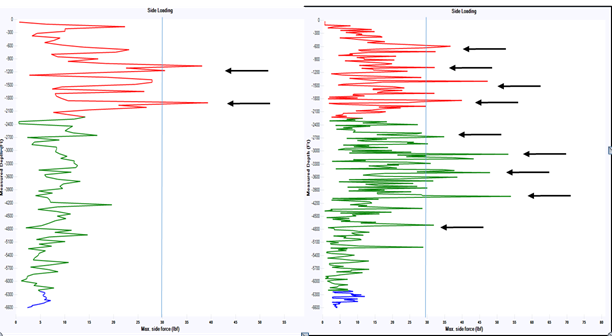 18
Closing Thoughts
Understand the Full Cost of Utilization
Every Change may have both Benefits and Risks 
Understand the full impact to the well designs
Technology comes in many forms
There is no one Single Solution 
Applying a single solution to all applications will likely not yield the same results.
Lisa Shava Grant, PEGrant Energy, LLClisagrantPE@yahoo.com